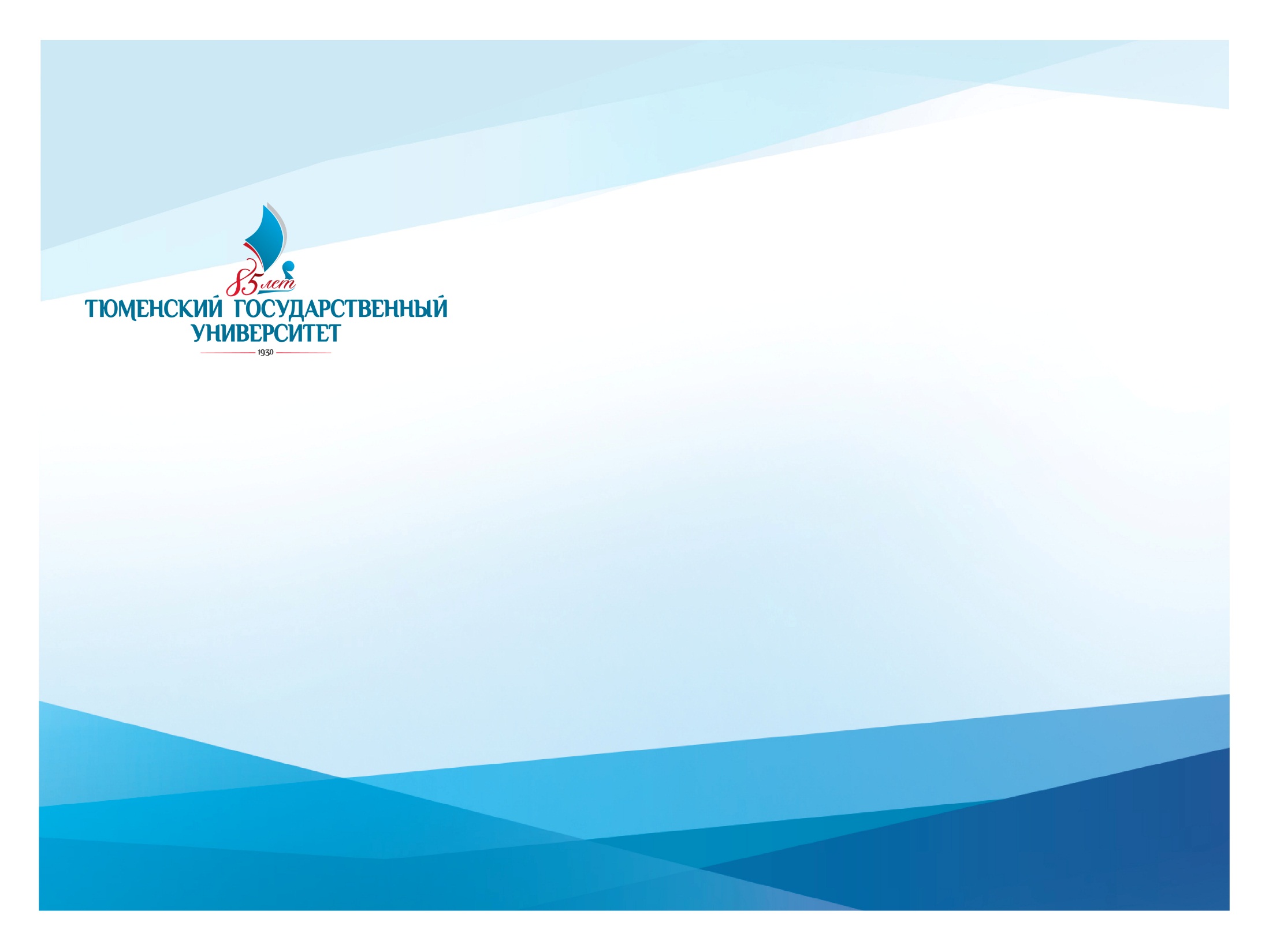 Об образовательных программах профессиональной подготовки
 в Тюменском государственном университете
Первый проректор ТюмГУ
Валерий Васильевич Дубицкий
27 апреля 2015 г.
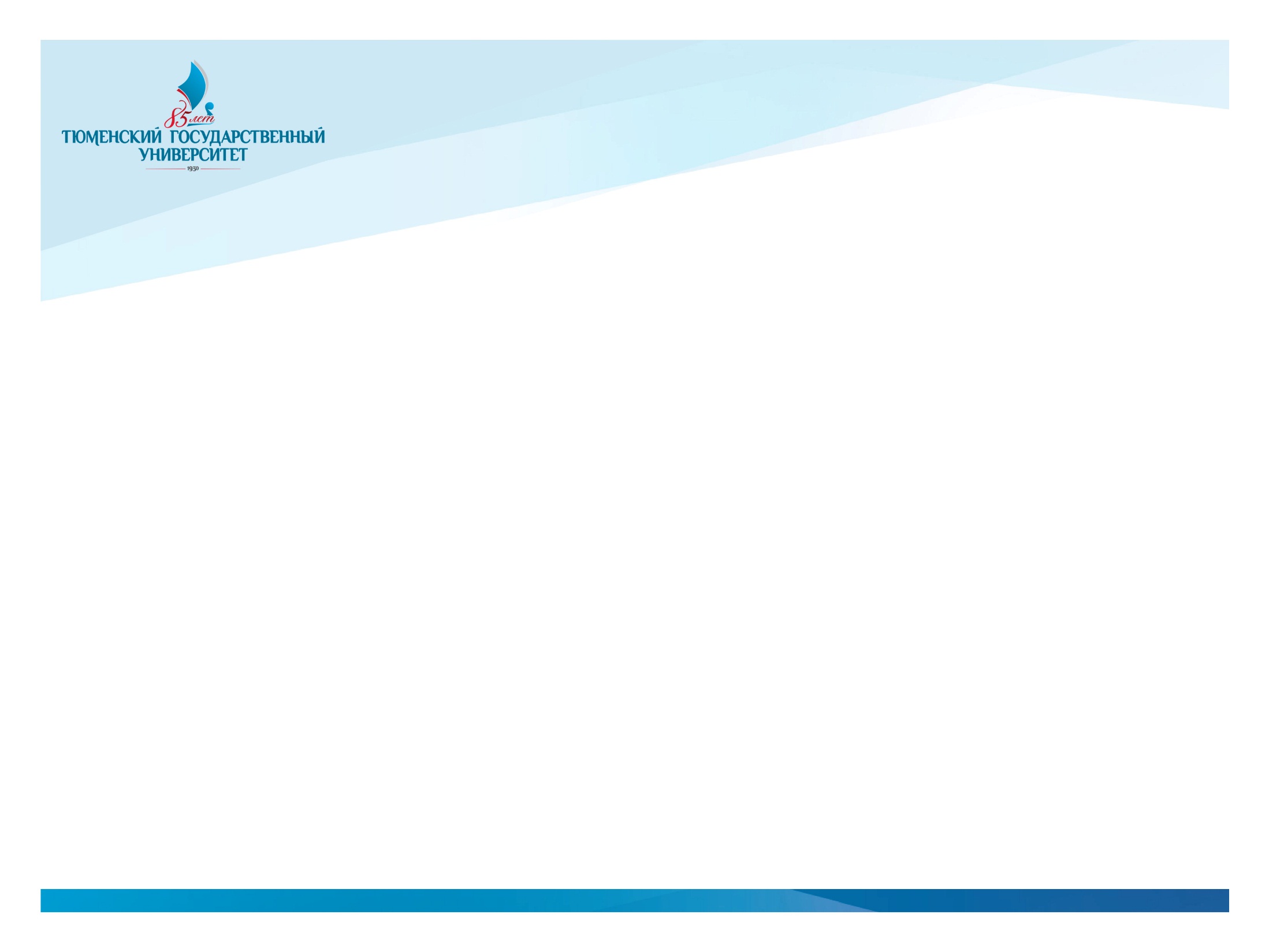 Контингент студентов ТюмГУ на 01.04.2015 (чел.)
Уровень образования
*19760 человек – общее число студентов ТюмГУ
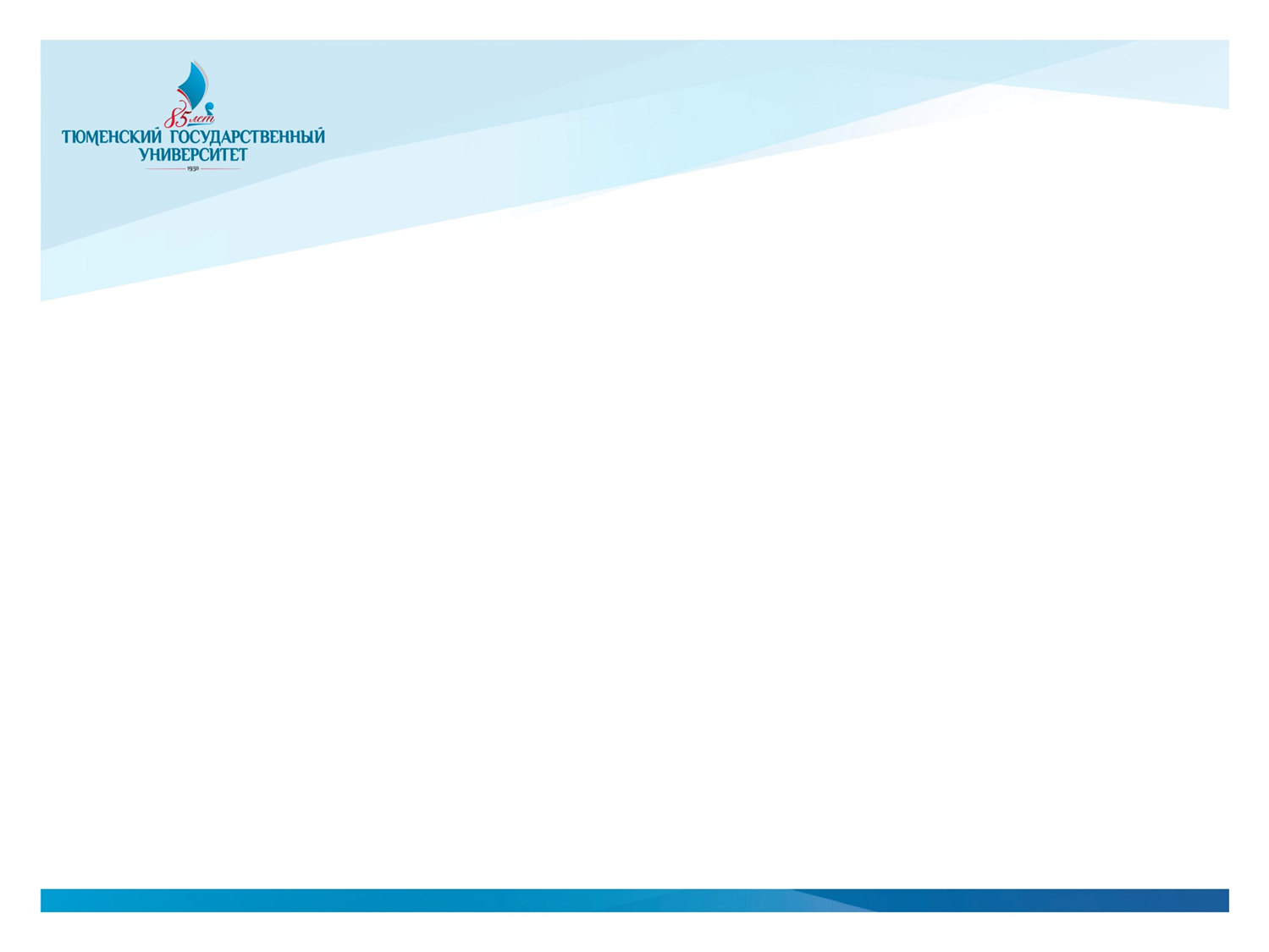 Контингент студентов в филиалах ТюмГУ на 01.04.2015 (чел.)
*филиалы, находящиеся на стадии реорганизации
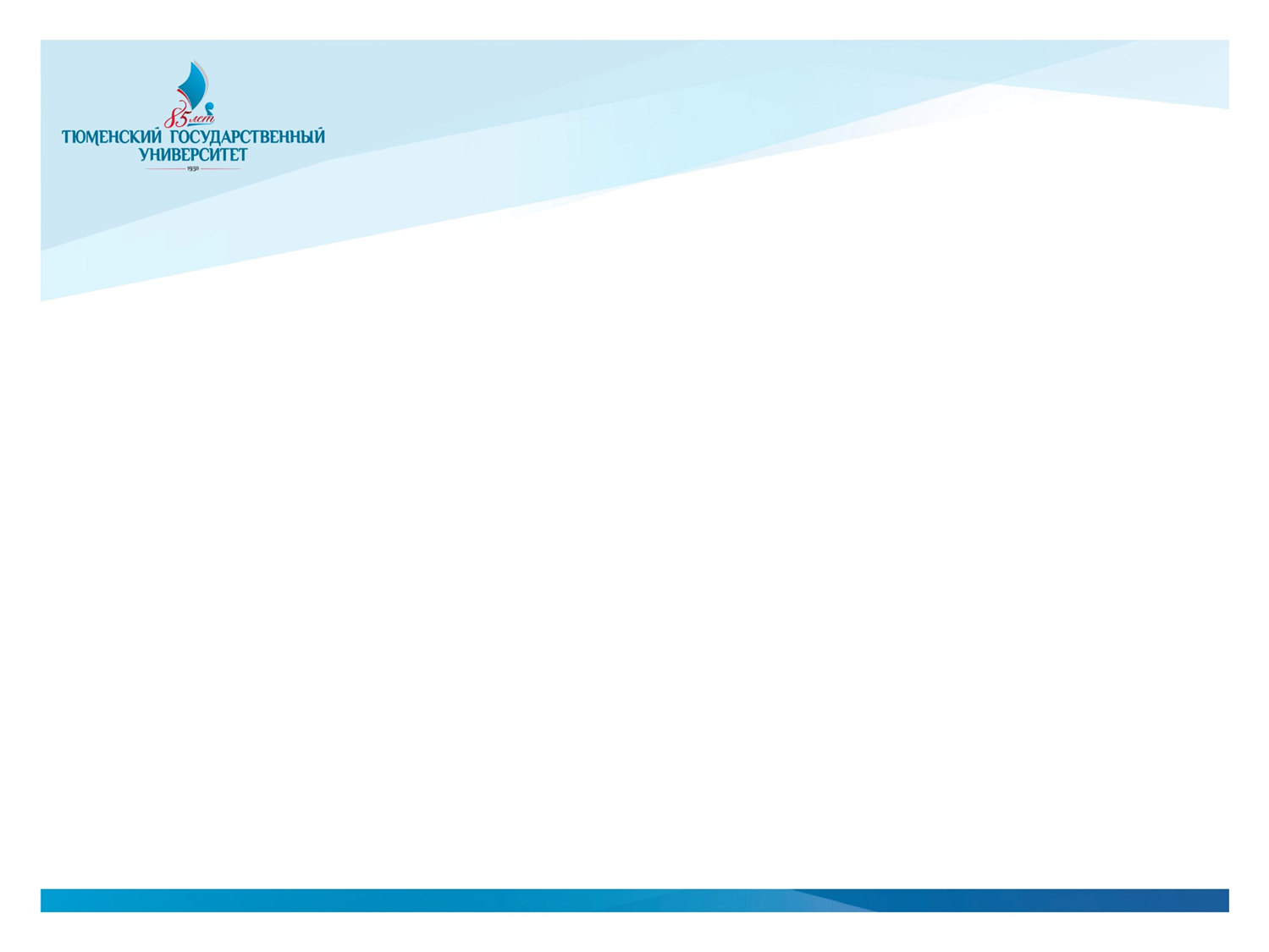 Спектр групп специальностей и направлений подготовки в ТюмГУ (контингент на 01.04.2015)
* Другие (культура и искусство, энергетика, воспроизводство и переработка лесных ресурсов)
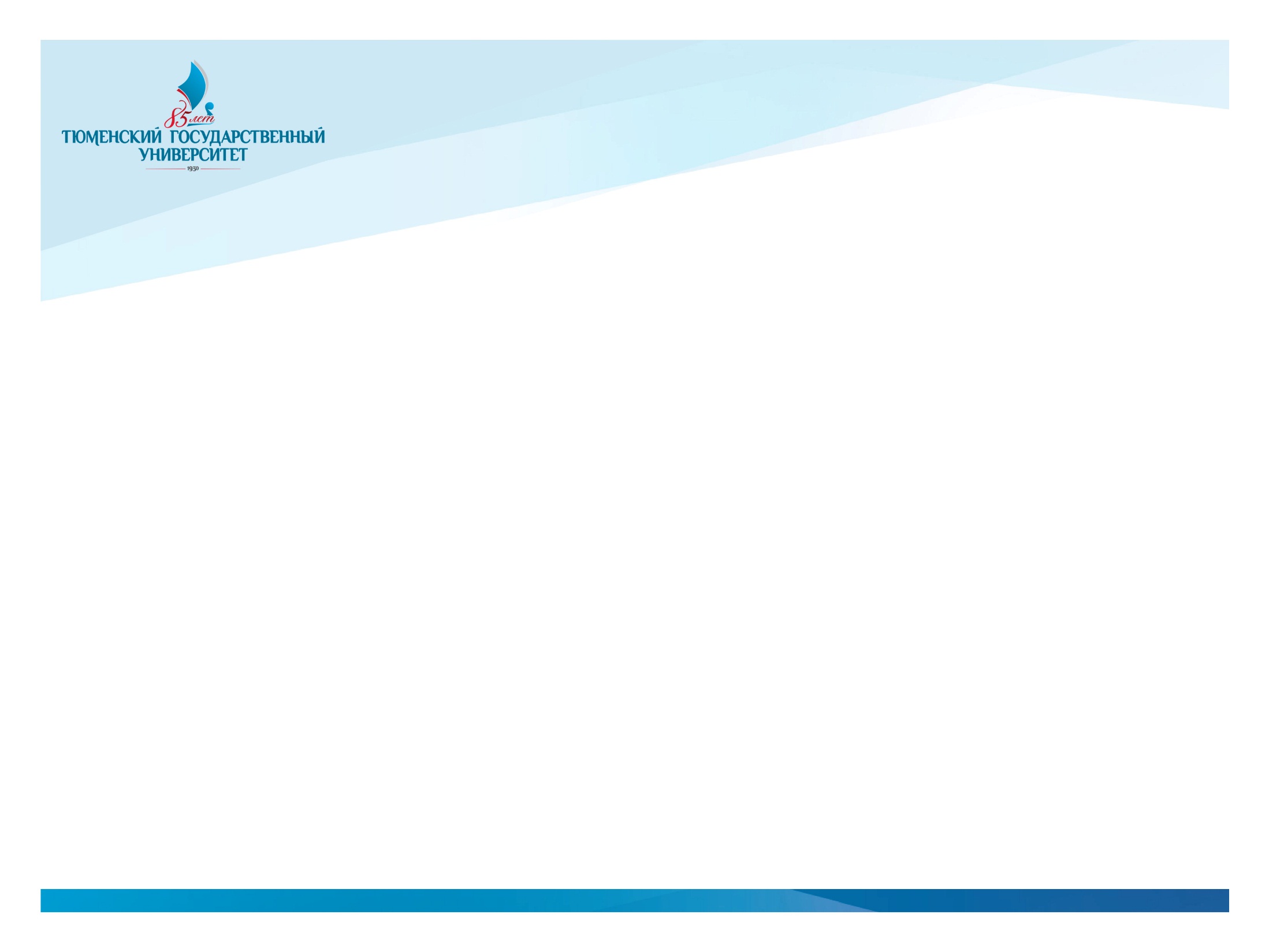 Естественно-научные образовательные программы ТюмГУ
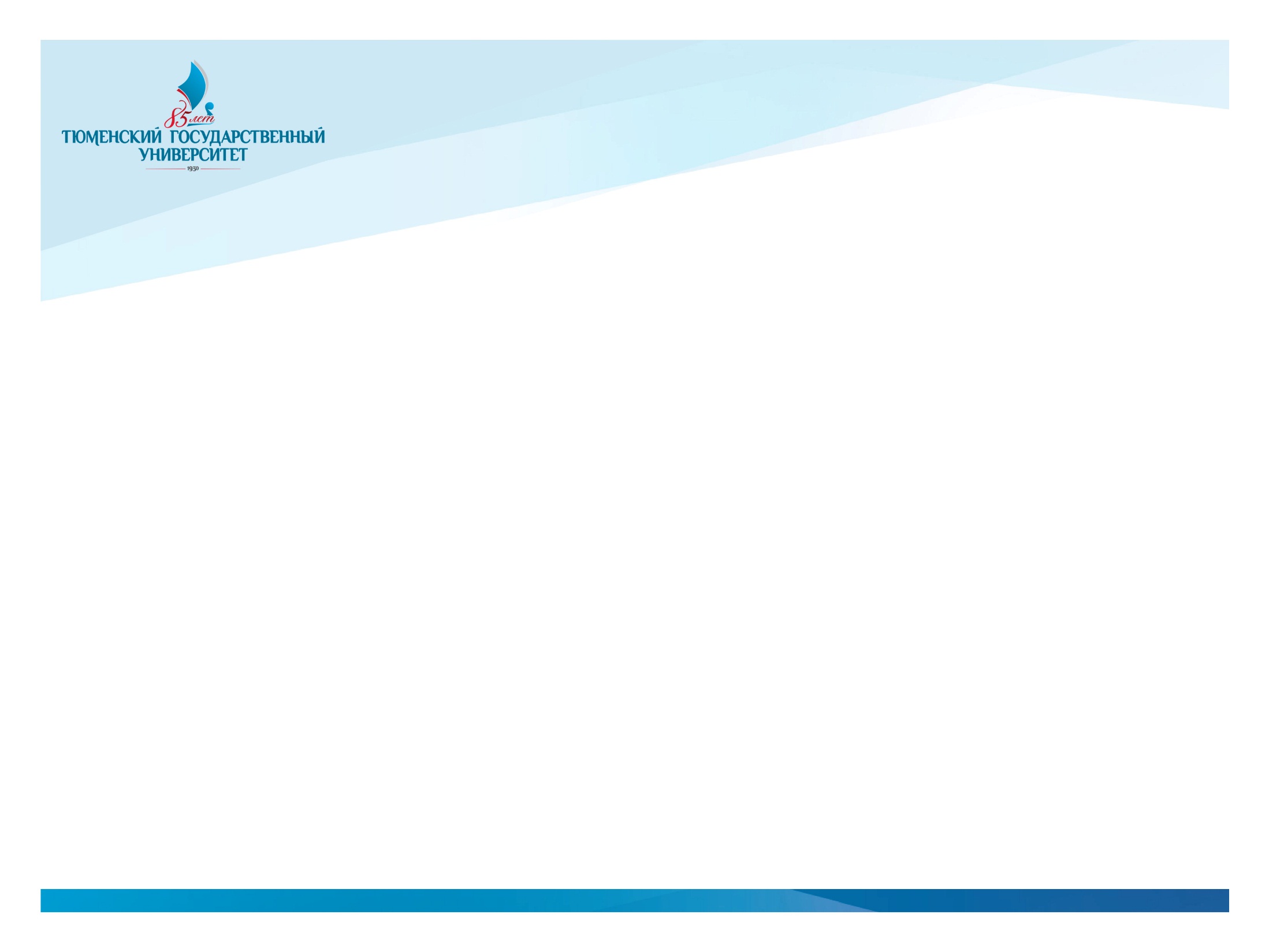 Инженерно-технические образовательные программы ТюмГУ
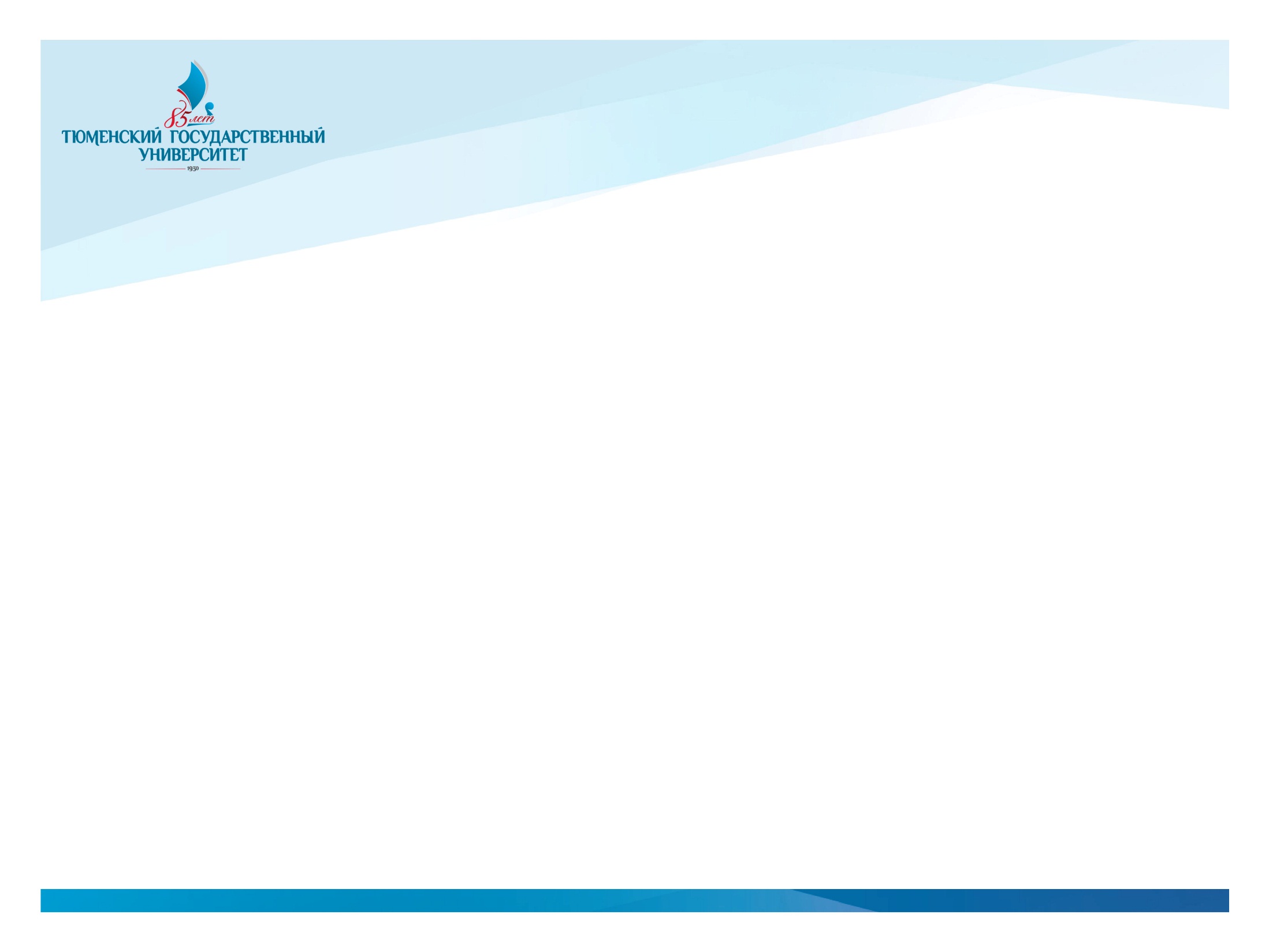 Выпуск студентов ТюмГУ в 2014 году (чел.)
* 2114 выпускников
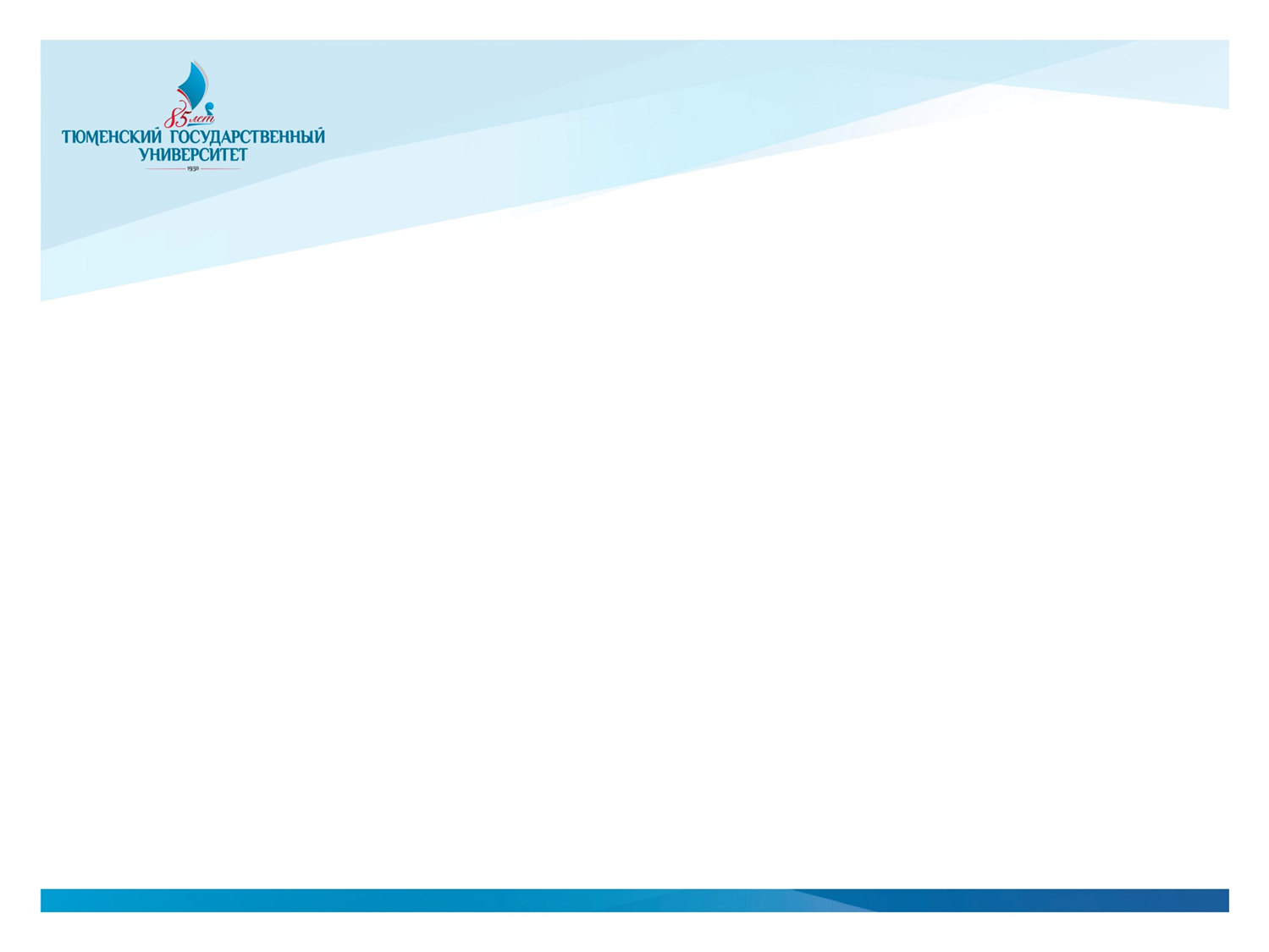 Трудоустройство выпускников 2014 года
по сферам деятельности
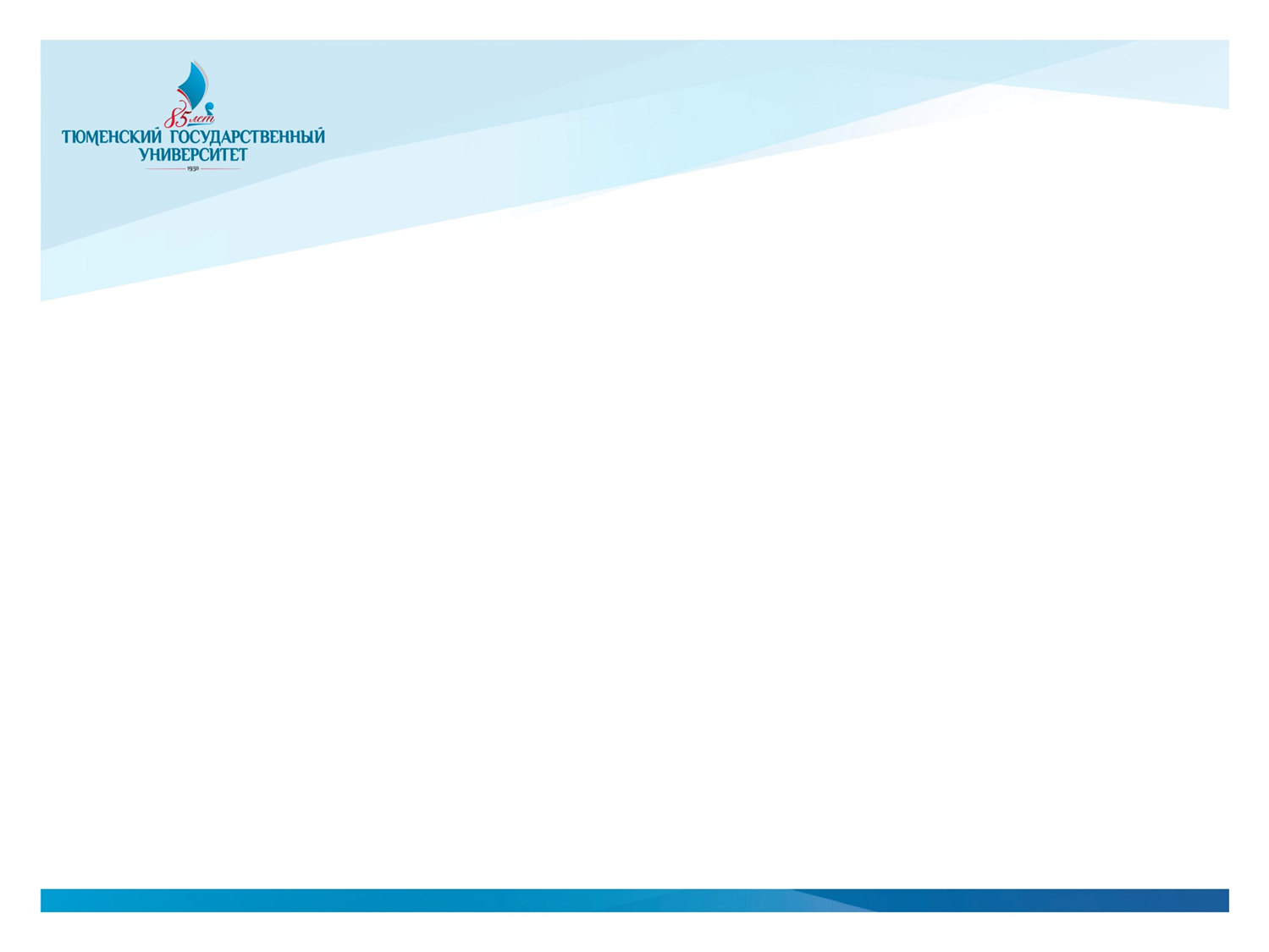 Основные организации-работодатели
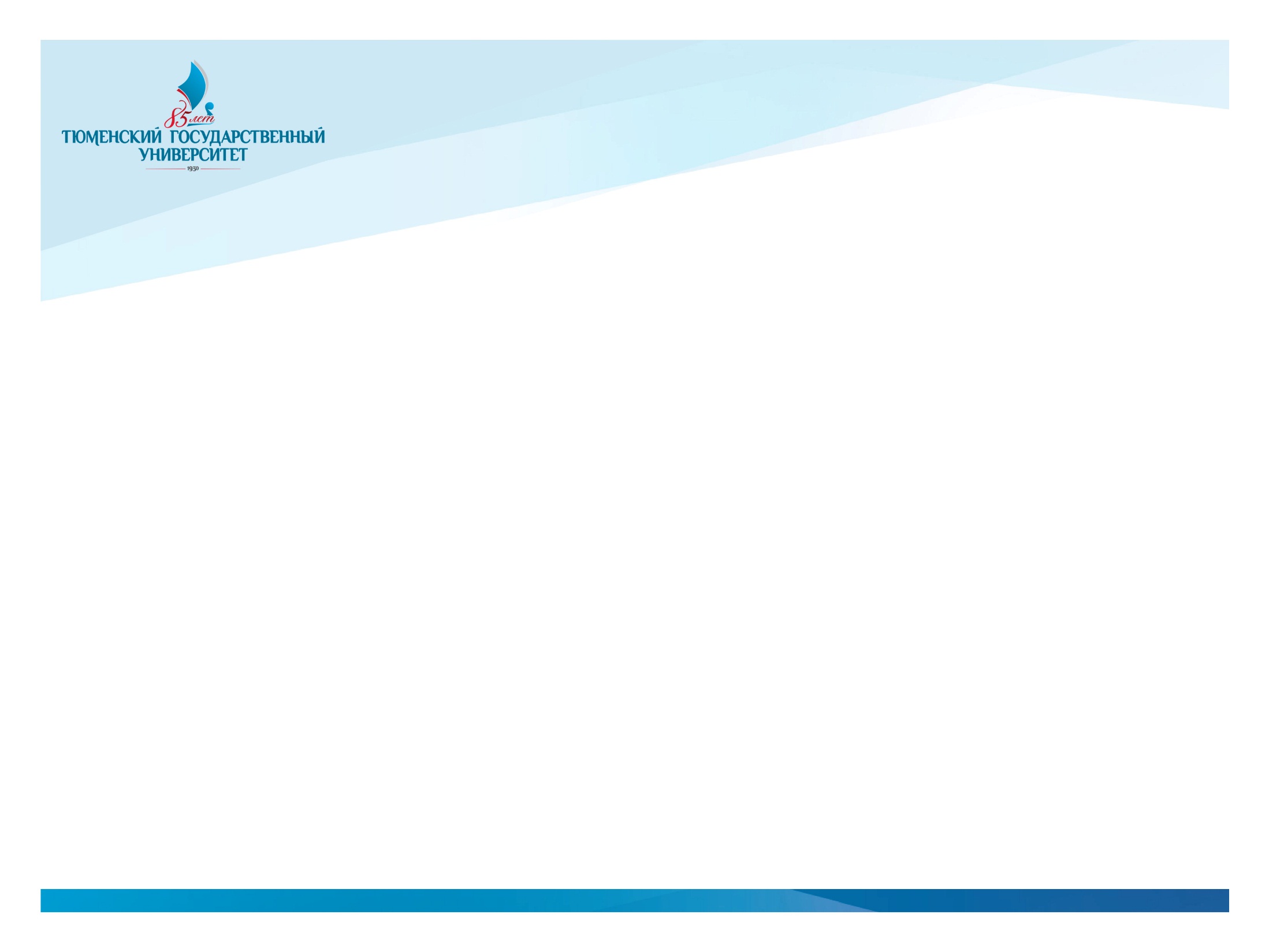 Доля участия работодателей в учебном процессе
Работодатели, участвующие 
в учебном процессе
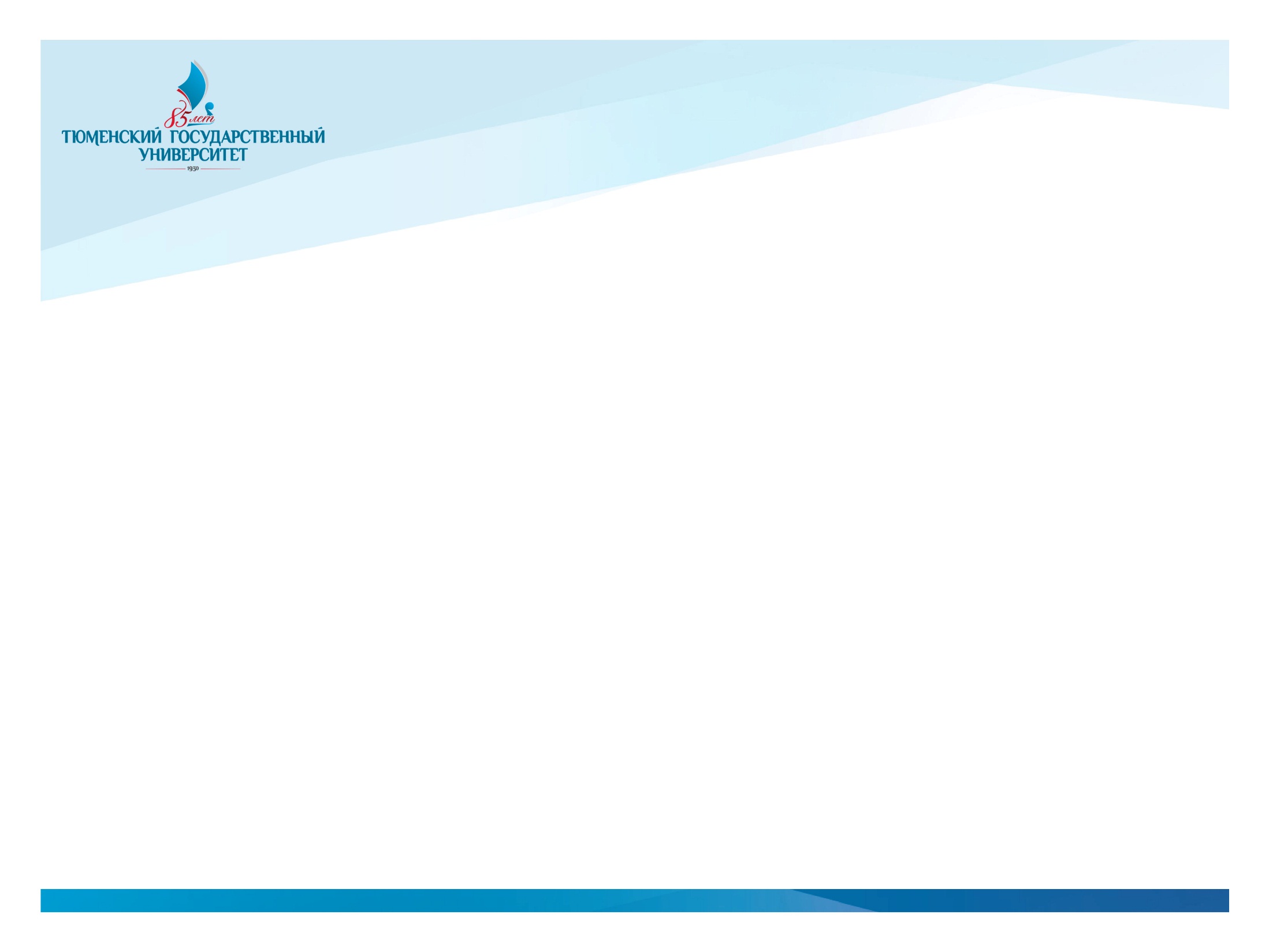 Дополнительное профессиональное образование ТюмГУ (количество обучившихся в 2014 году)
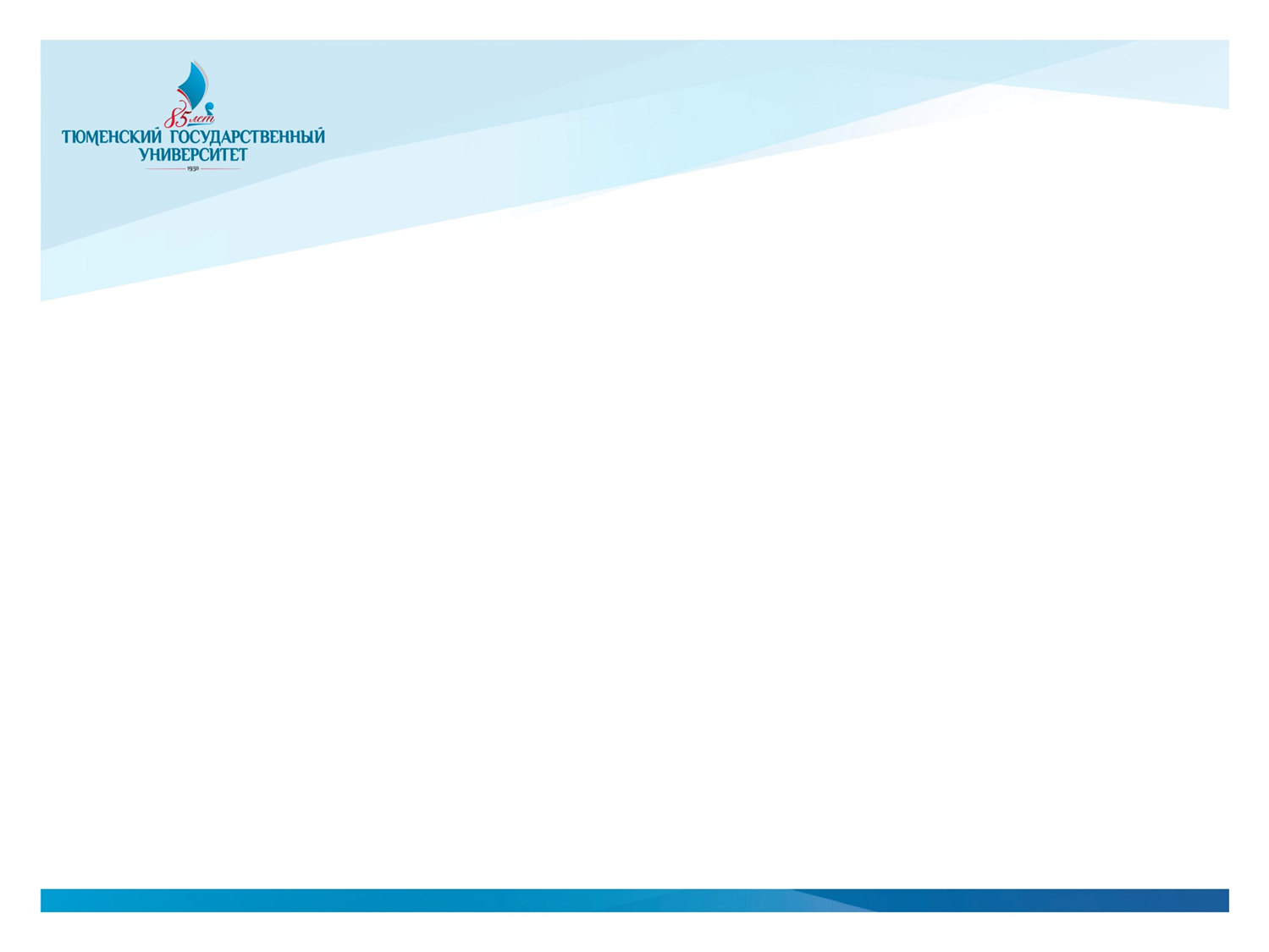 Основные направления дополнительного профессионального образования
Юриспруденция

Экономика и финансы

Экология и охрана окружающей среды

Психология и педагогика

Переводоведение

Управление  персоналом
* в ТюмГУ на период январь-май 2015 года  реализовано более 80 программ ДПО
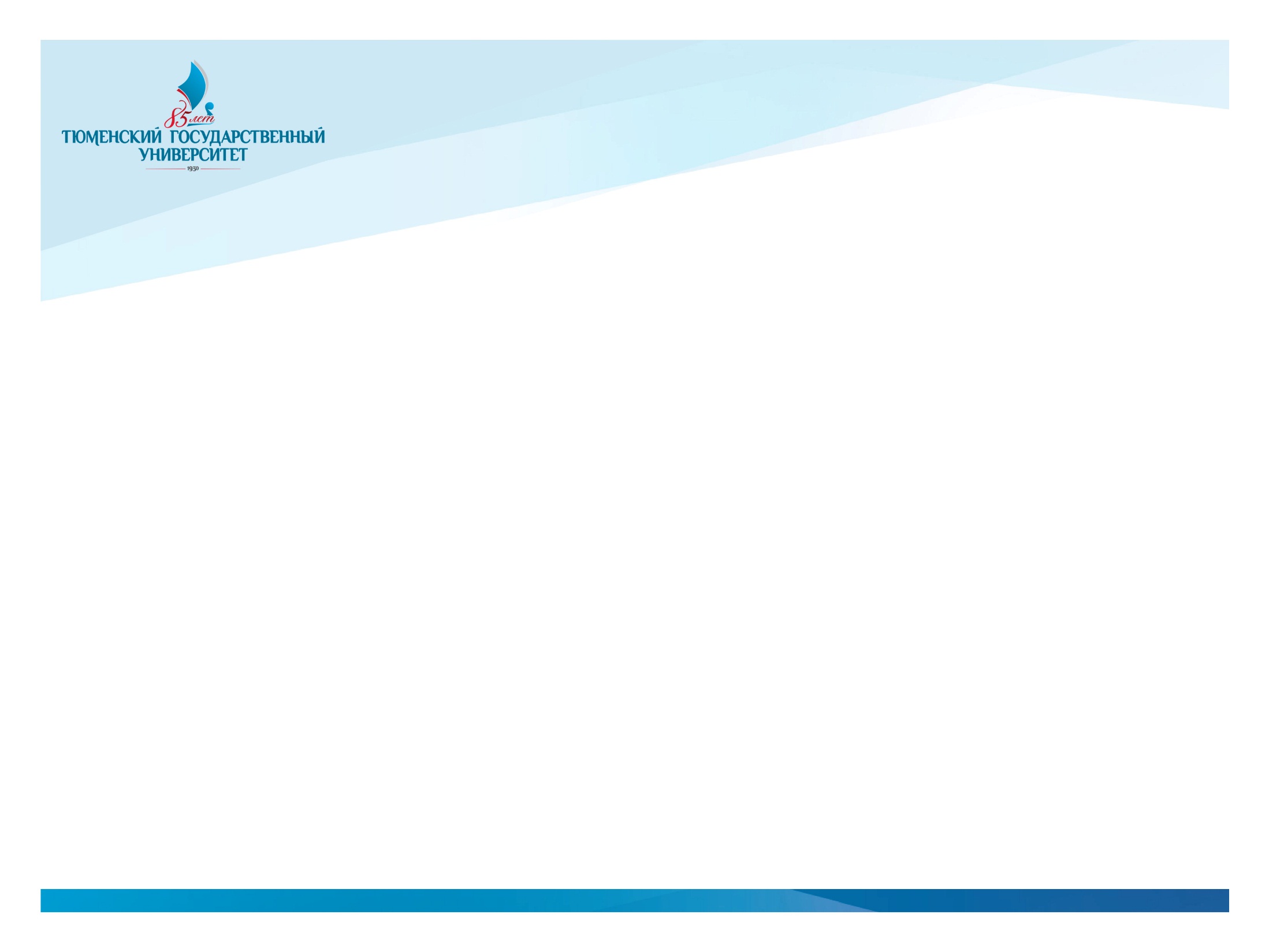 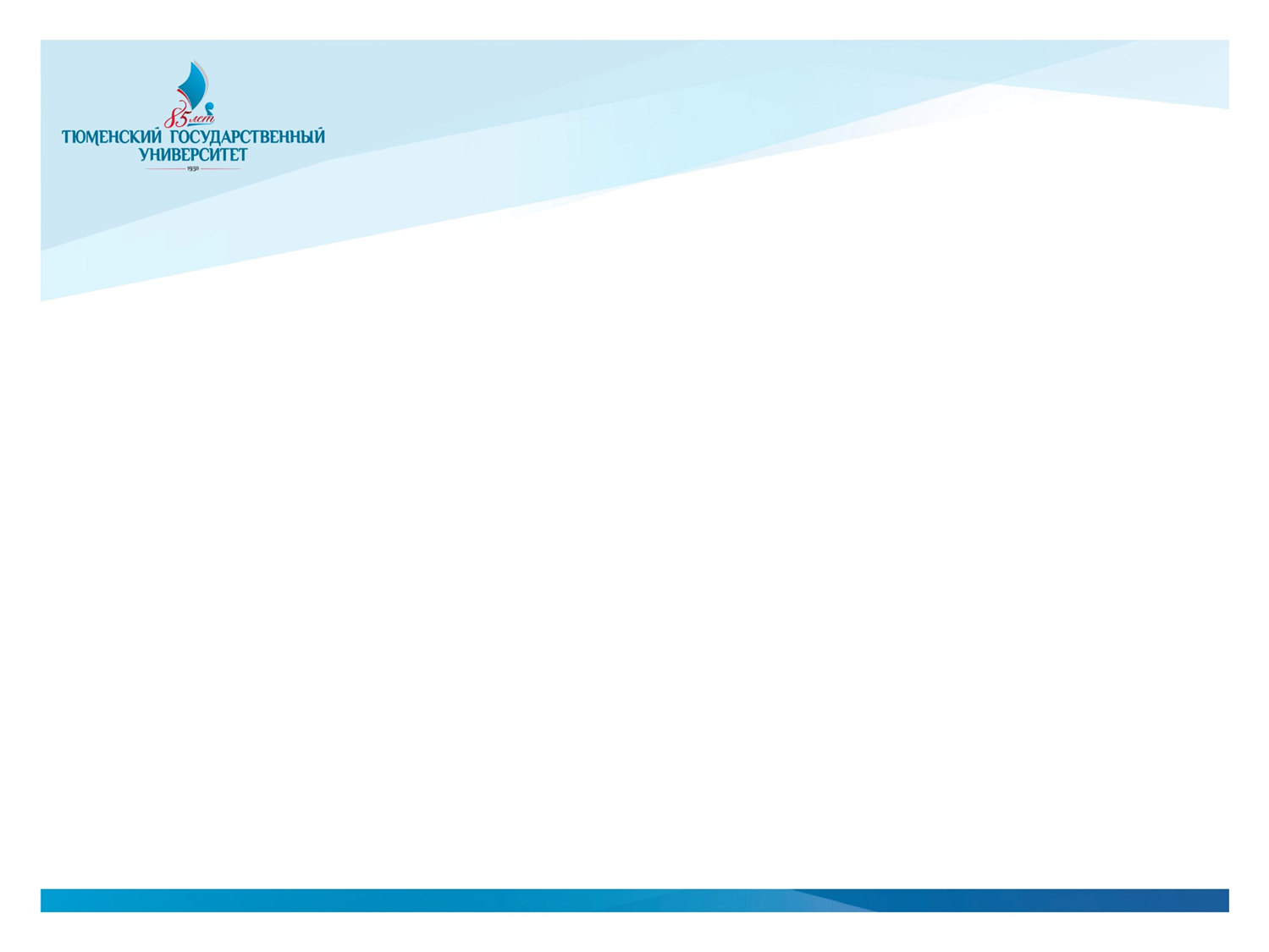 Заголовок слайда
Текст, текст, текст
Спасибо за внимание!